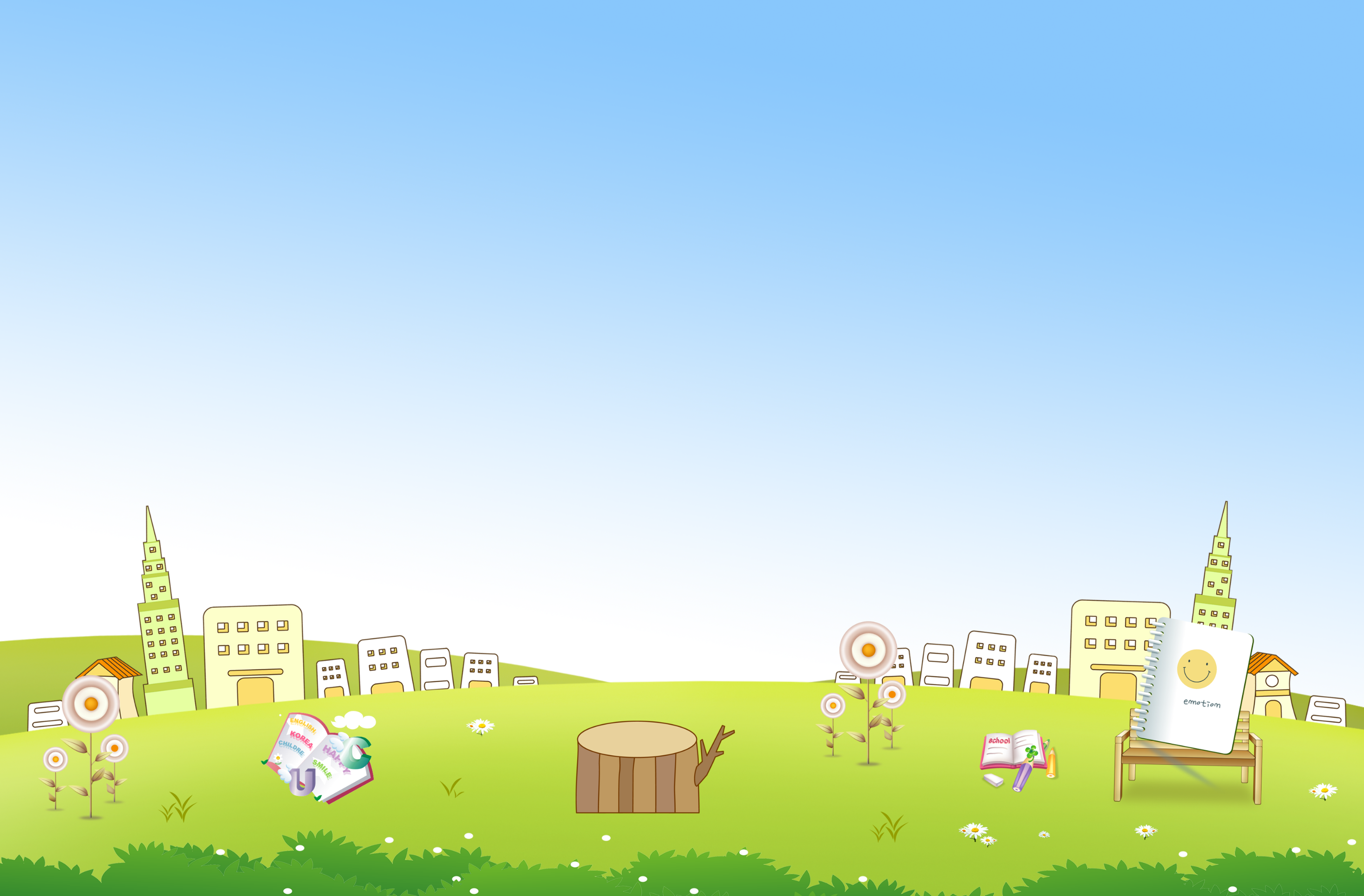 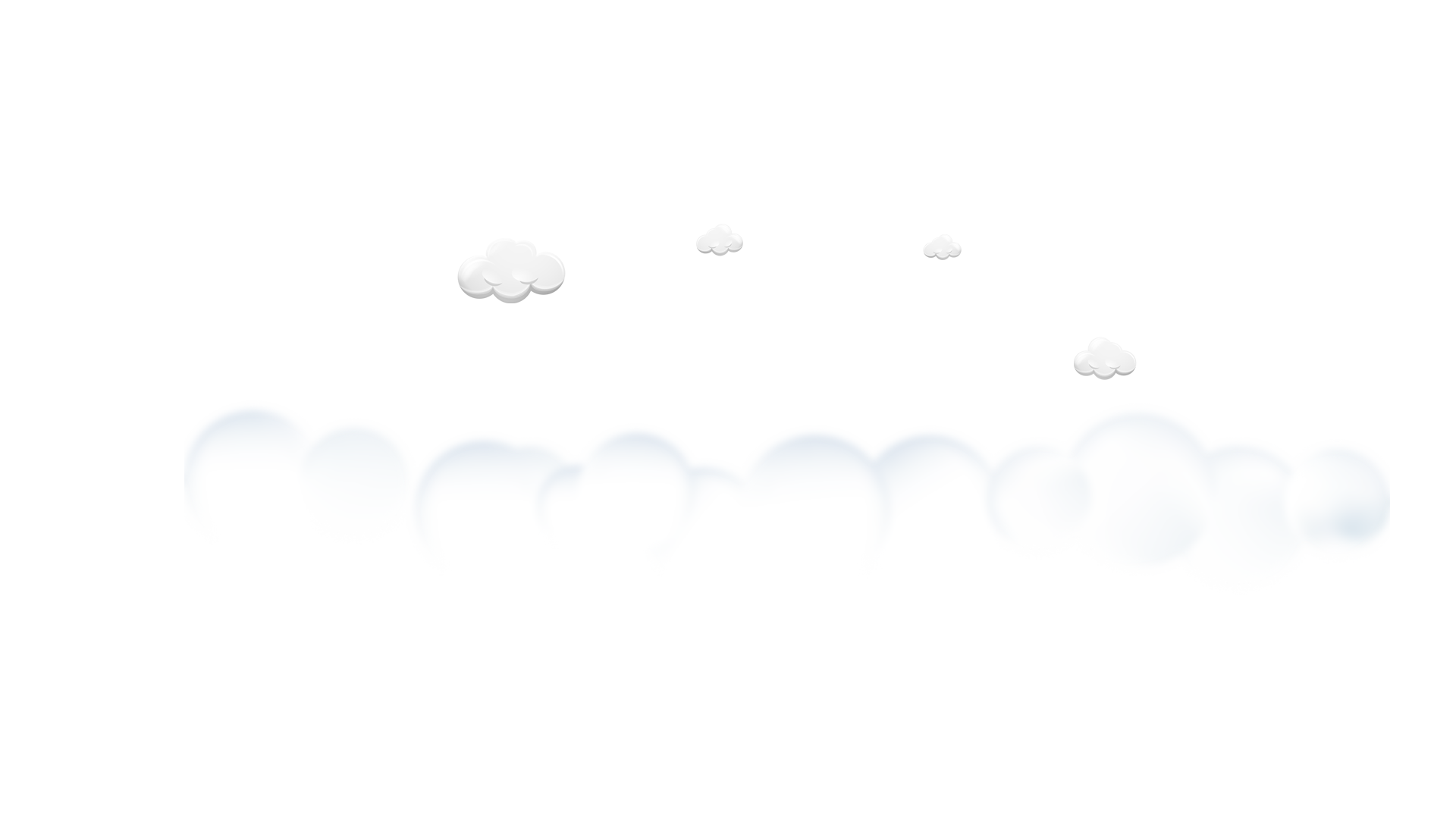 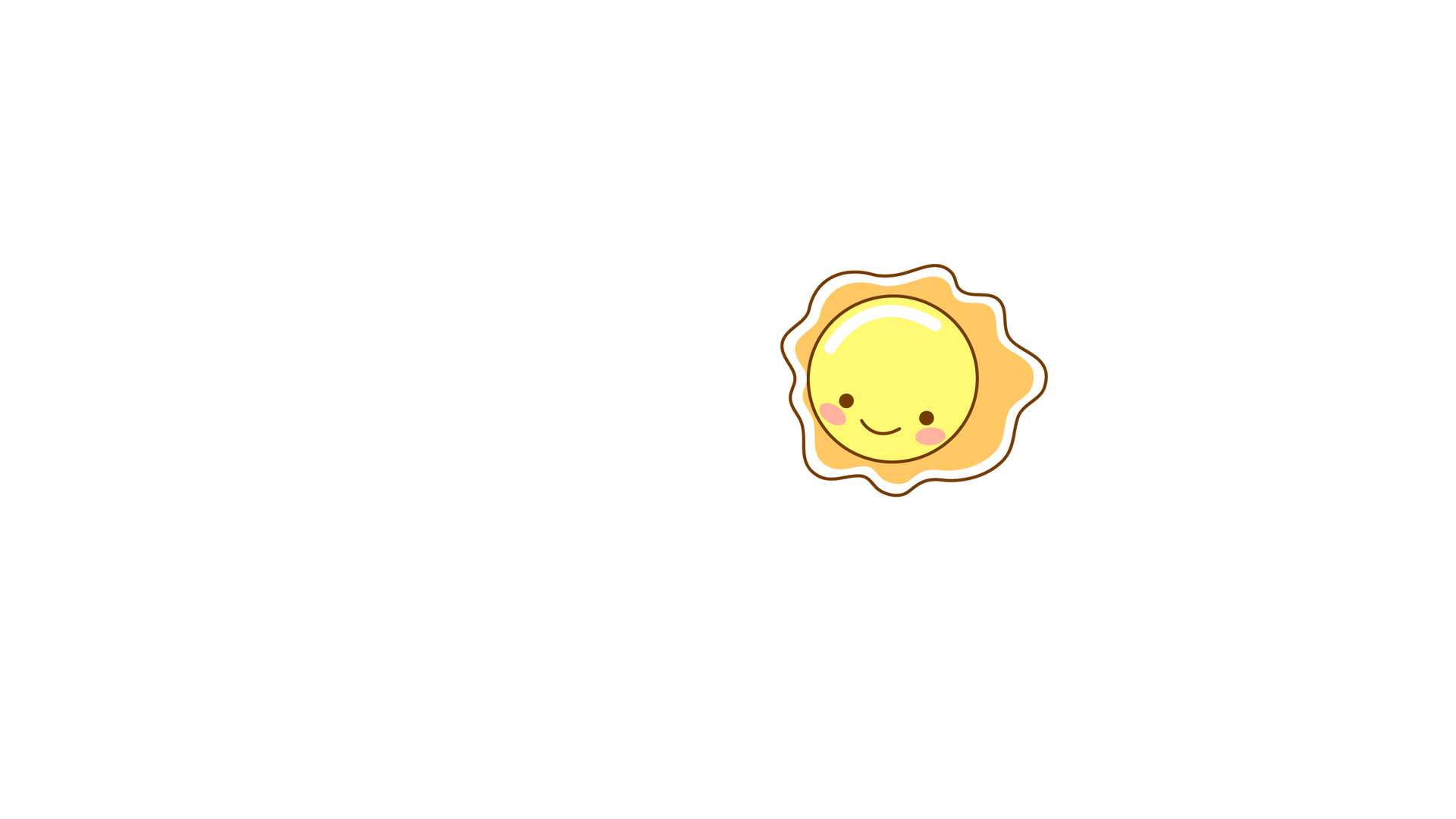 Chào mừng quý thầy cô giáo
và các em học sinh!
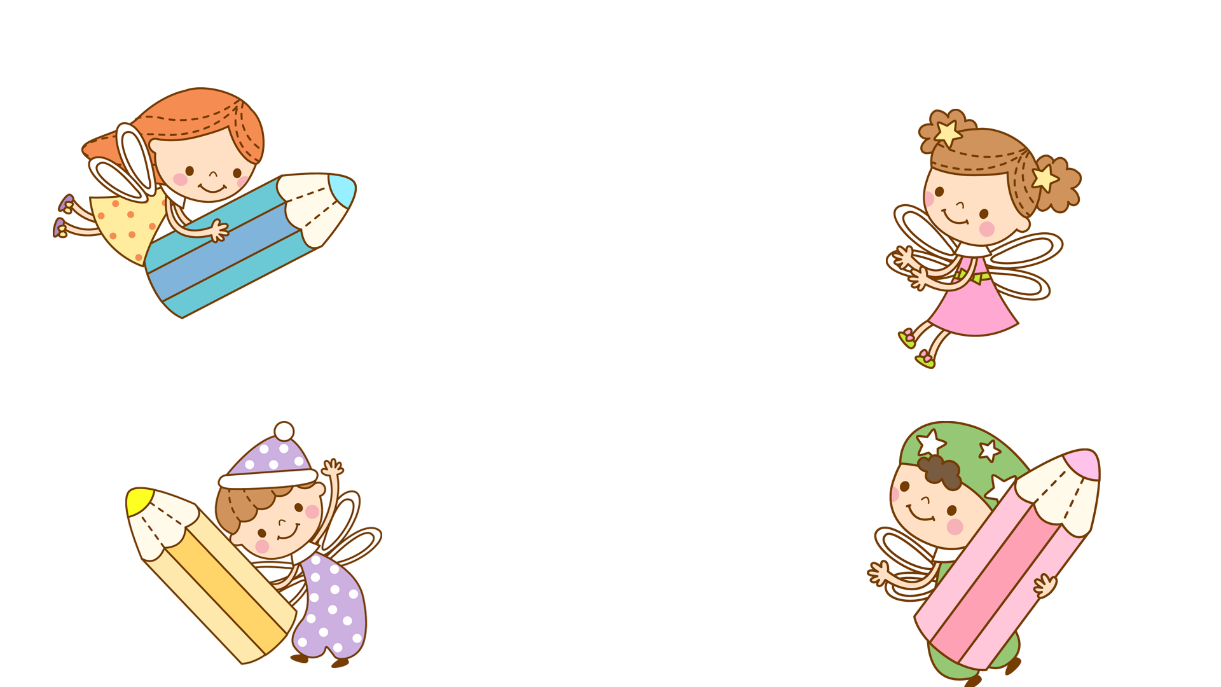 Giáo viên: Vũ khánh Chi
Trường : PT Hermann Gmeiner Hải Phòng
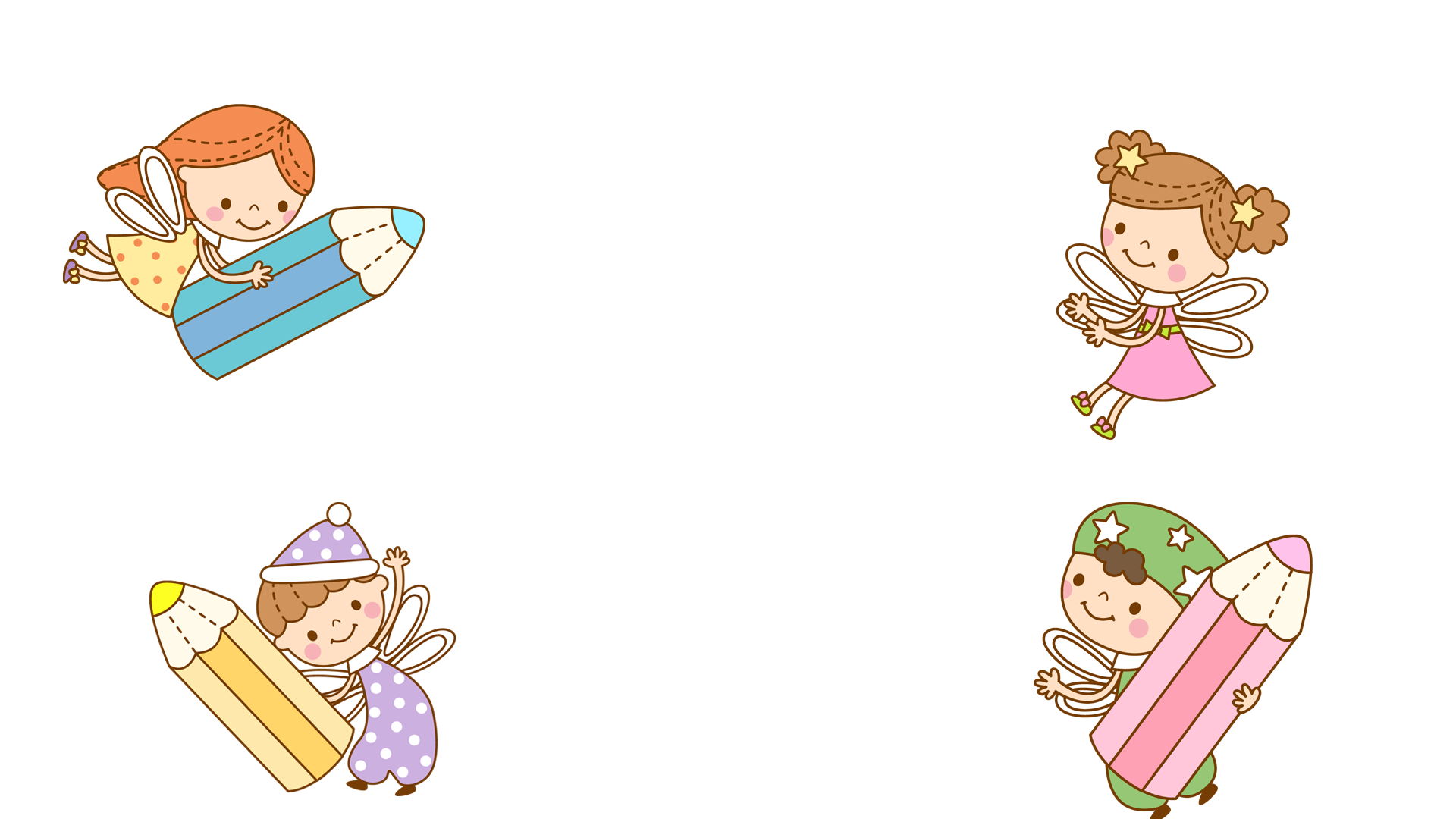 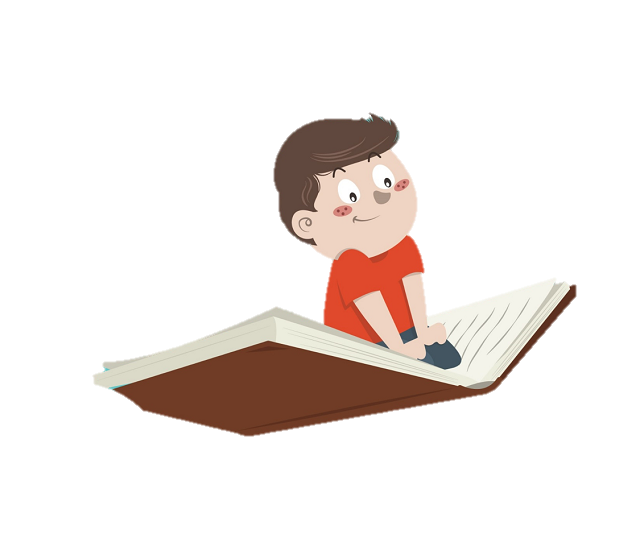 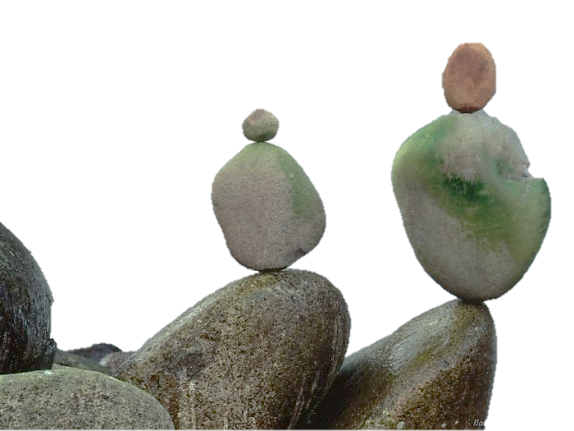 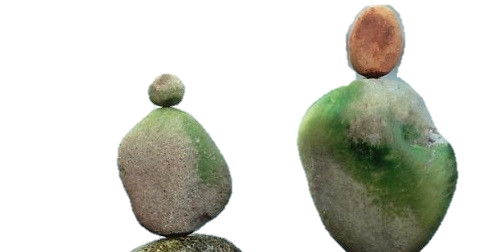 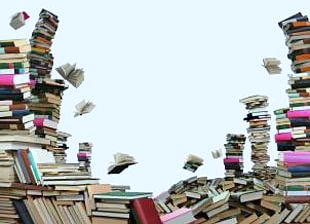 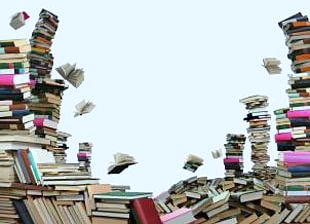 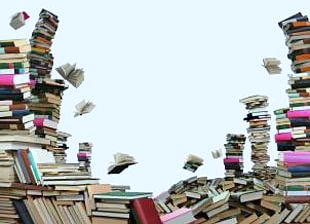 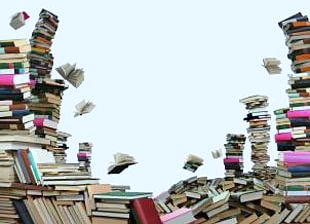 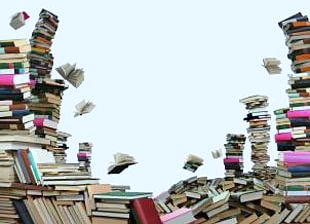 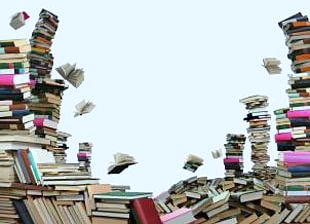 BÀI 2
THƠ ĐƯỜNG LUẬT
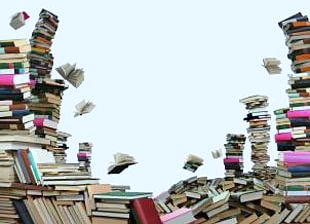 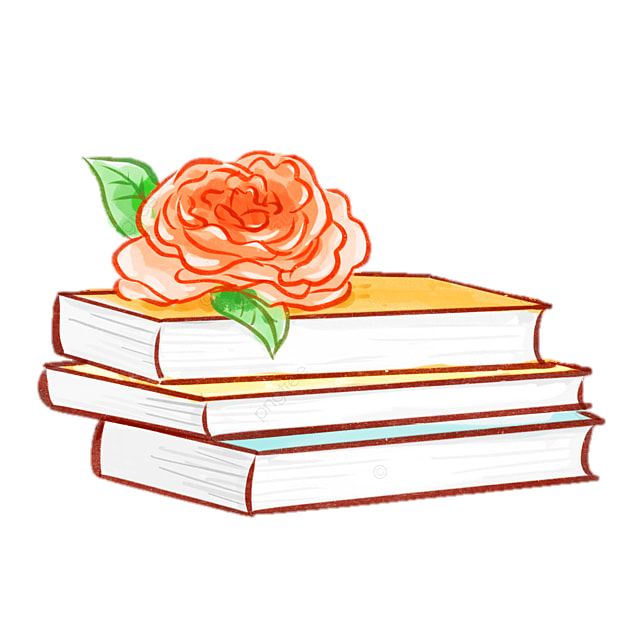 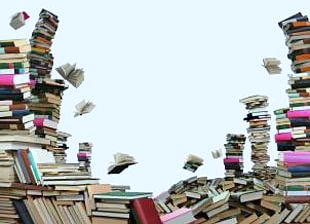 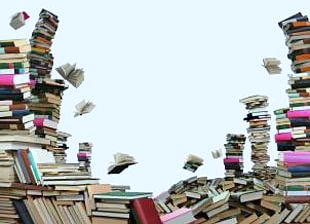 NGỮ VĂN 10 
CÁNH DIỀU
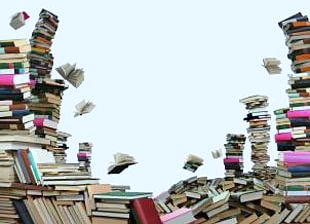 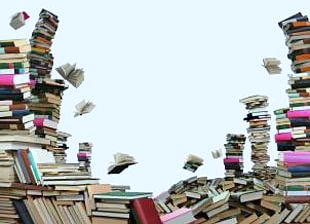 VIẾT : BÁO CÁO KẾT QUẢ NGHIÊN CỨU MỘT VẤN ĐỀ
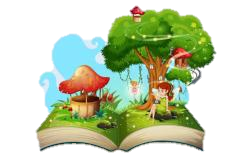 Bạn hãy thử phỏng đoán nội dung bên trong của những bài viết trên là gì?
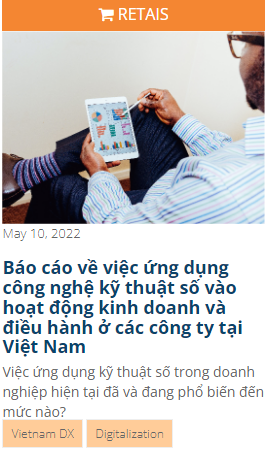 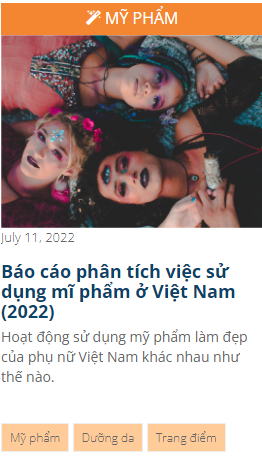 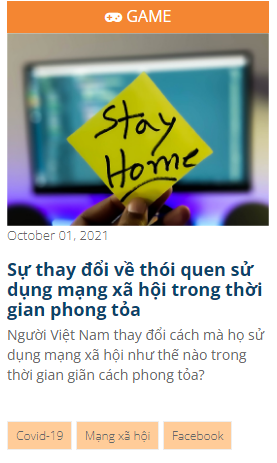 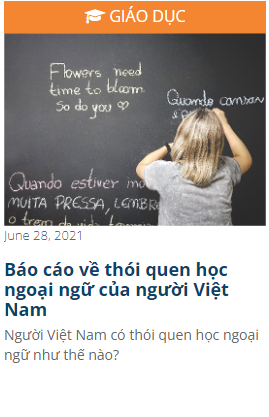 + Vấn đề nghiên cứu là gì?
+ Bài báo cáo kết quả nghiên cứu gồm những phần nào?
+ Bài báo cáo sử dụng những phương tiện hỗ trợ nào?
+ Những tài liệu tham khảo được trích dẫn như thế nào?
- Vấn đề nghiên cứu là thực trạng và giải pháp phát triển văn hóa đọc của sinh viên Trường Đại học Công nghiệp Hà Nội
-  Bài báo cáo gồm các phần: 
    + Tiêu đề nêu vấn đề trọng tâm của văn bản
    + Phần Tóm tắt cô đúc được nội dung chính của bài viết
    + Nội dung chính của bài báo cáo gồm: Giới thiệu vấn đề nghiên cứu, cơ sở lí luận và phương pháp nghiên cứu, kết quả nghiên cứu, khuyến nghị, kết luận và tài liệu tham khảo
-  Bài báo cáo sử dụng các phương tiện hỗ trợ như bảng biểu, hình vẽ…
-  Những tài liệu tham khảo được sắp xếp khoa học
Hãy khái quát những yêu cầu của kiểu bài viết báo cáo kết quả nghiên cứu một vấn đề ?
- Viết báo cáo kết quả nghiên cứu về một vấn đề là viết thu hoạch sau khi nghiên cứu về một đề tài đã được thực hiện. 
- Vấn đề nghiên cứu rất phong phú, có thể là một vấn đề đặt ra trong học tập hoặc xuất phát từ thực tiễn đời sống, đã và đang đặt ra trong cuộc sống.
- Kết cấu của một báo cáo kết quả nghiên cứu về một vấn đề phải mạch lạc, luận điểm rõ ràng, bằng chứng xác thực
- Việc trích dẫn trong bài cần trung thực và được trình bày khoa học
- Các dữ liệu khảo sát phải chính xác, khoa học được trình bày bằng hình vẽ, bảng biểu thể hiện tỉ lệ trong từng phương diện được nghiên cứu…
HOẠT ĐỘNG NHÓM
( Thời gian: 5 phút)
Học sinh làm việc theo nhóm trả lời các câu hỏi trong phiếu học tập
Phiếu học tập số 1
Phiếu học tập số 2
Phiếu học tập số 3
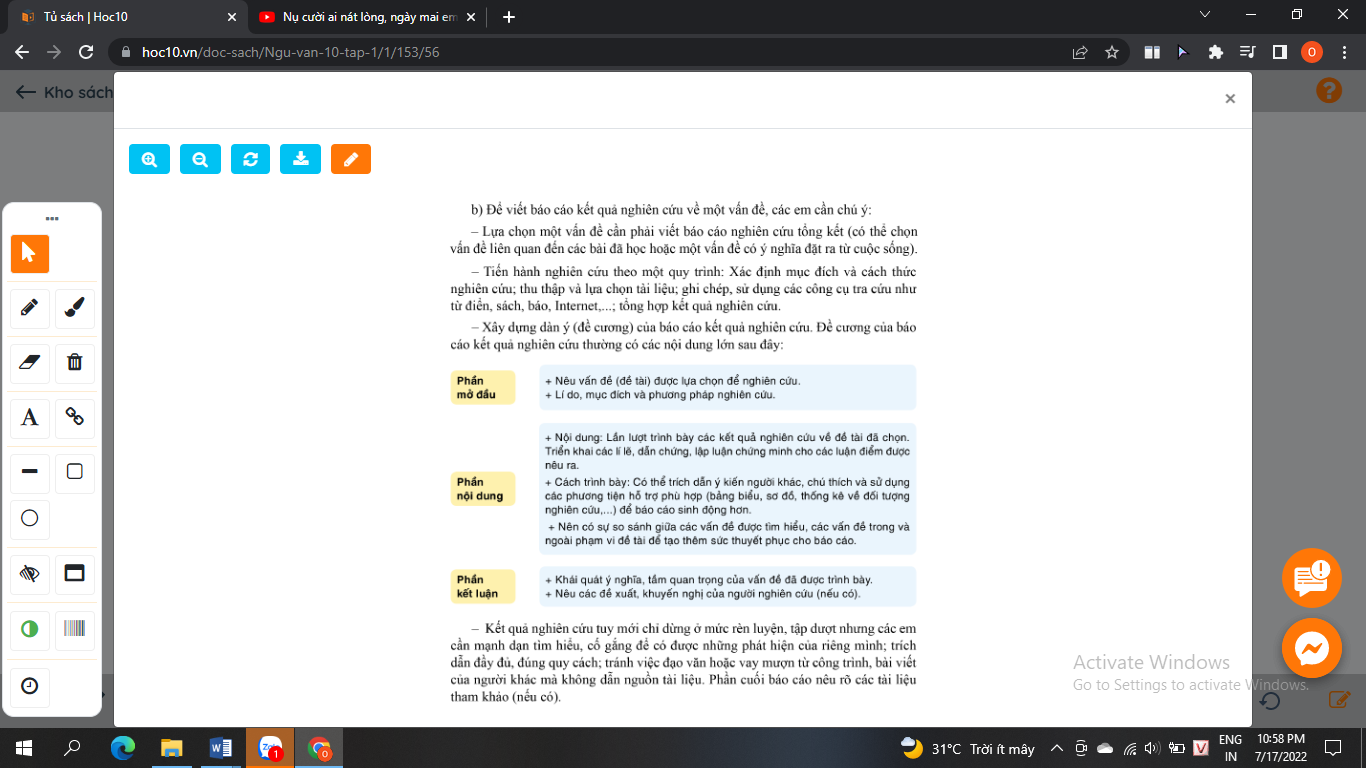 ? Trong quá trình viết một bài báo cáo, chúng ta cần lưu ý những điều gì khi lựa chọn đề tài, nghiên cứu, đặc biết khi viết báo cáo kết quả nghiên cứu?
Quy trình biết gồm mấy bước? Kể tên các bước?
Viết theo quy trình 4 bước:
1.Chuẩn bị viết: 
+ Lựa chọn đề tài
+ Thu thập thông tin
2. Tìm ý và lập dàn ý (xây dựng đề cương)
3.  Viết
4.  Chỉnh sửa, hoàn thiện
Giao việc
Chuẩn bị thực hành viết bài
Đề bài: Em hãy viết báo cáo kết quả nghiên cứu về đặc điểm hình thức thơ Đường luật qua một số bài thơ trung đại đã học.
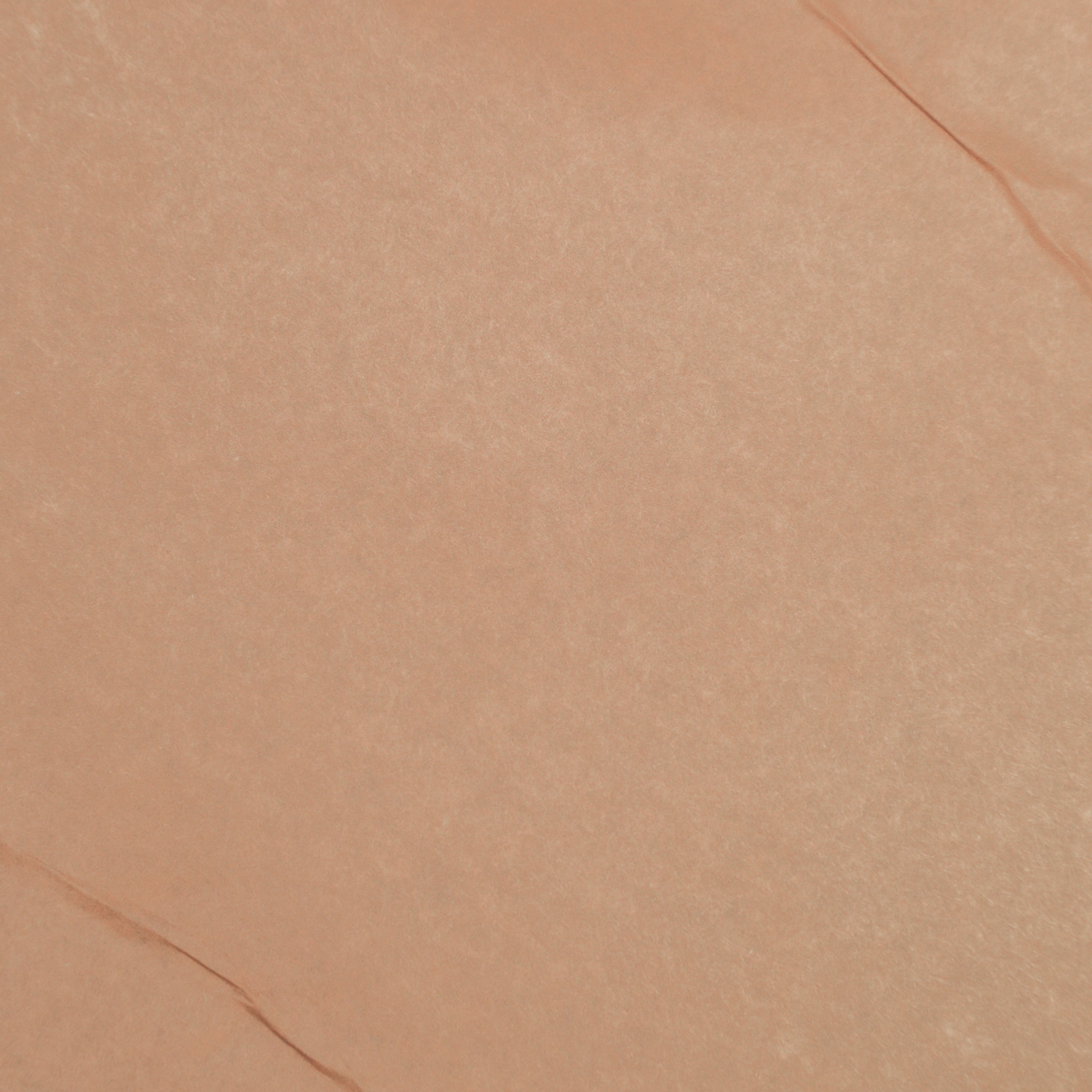 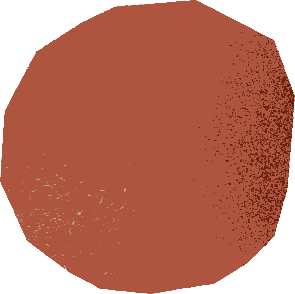 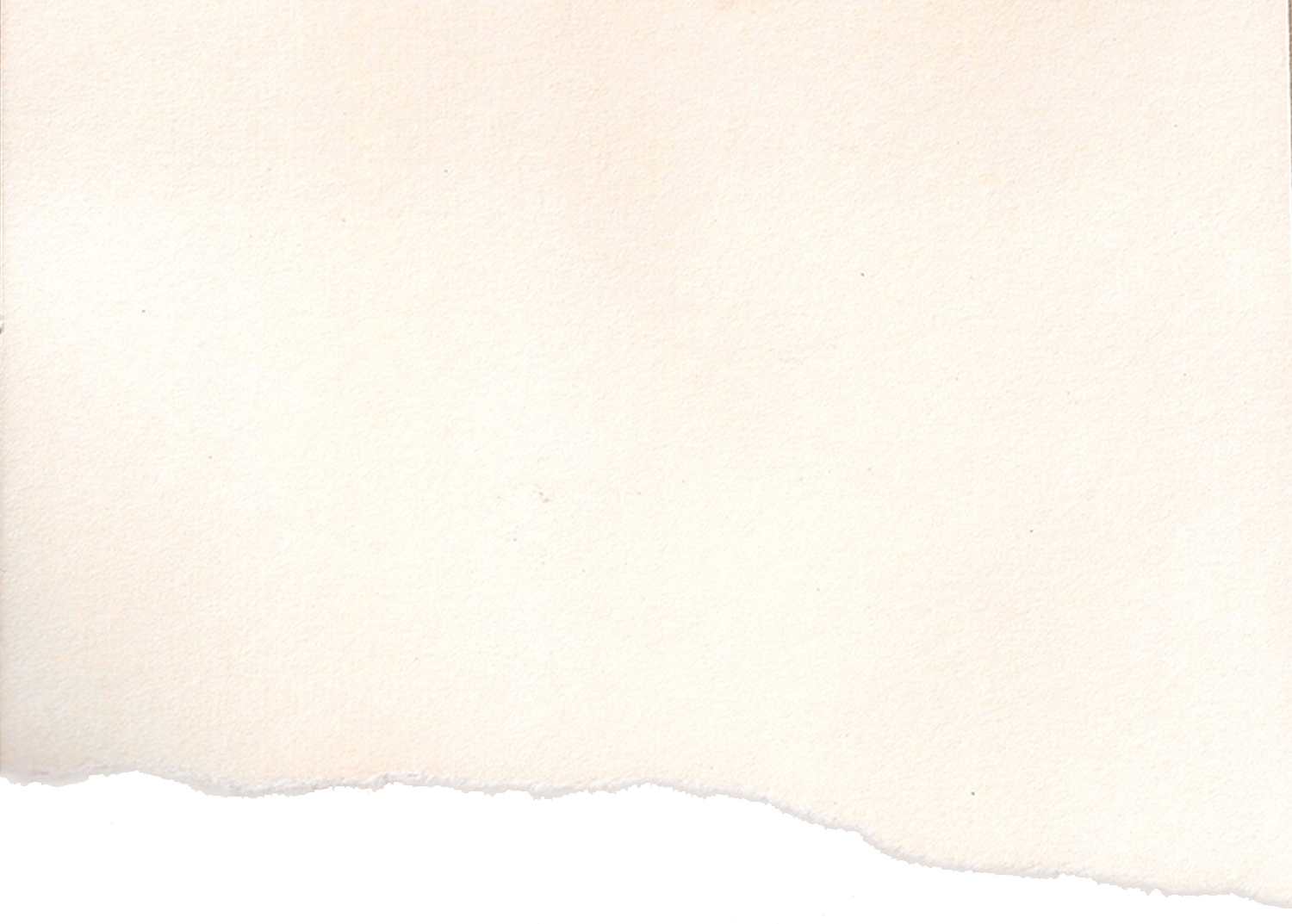 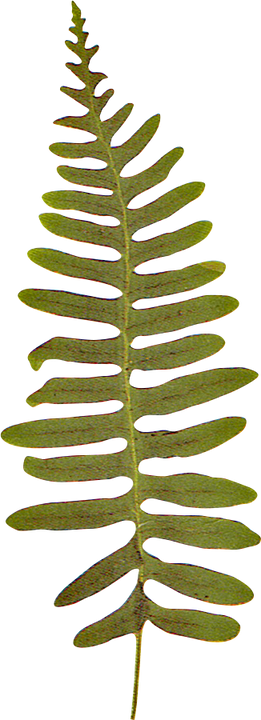 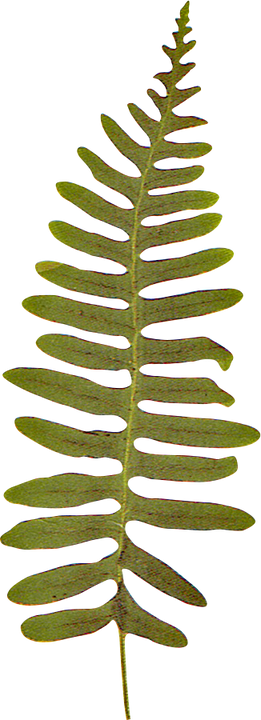 Xin chào và hẹn gặp lại 
các em!
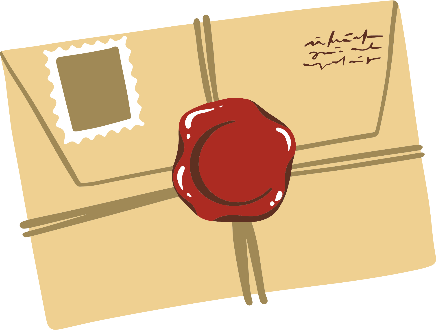